Information management foundationstraining video
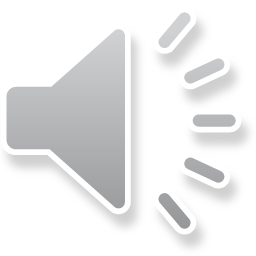 Good information management practices directly benefit the work you do and help you meet your legal obligations
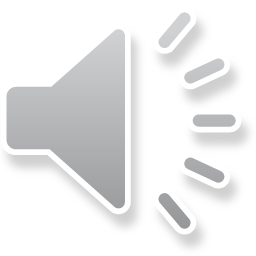 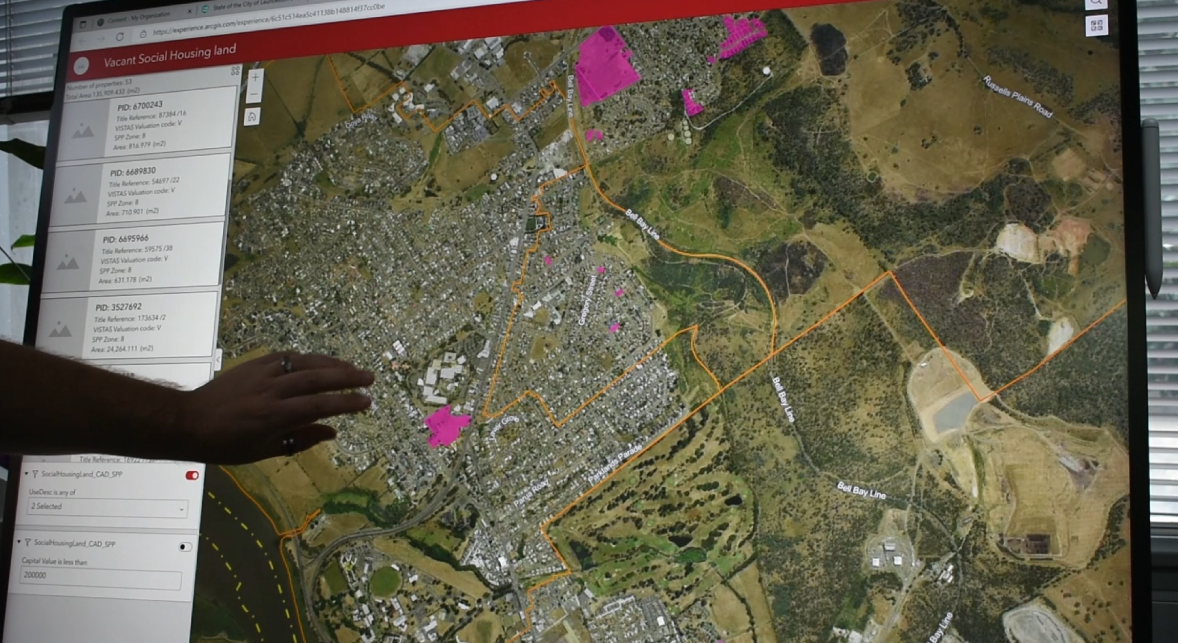 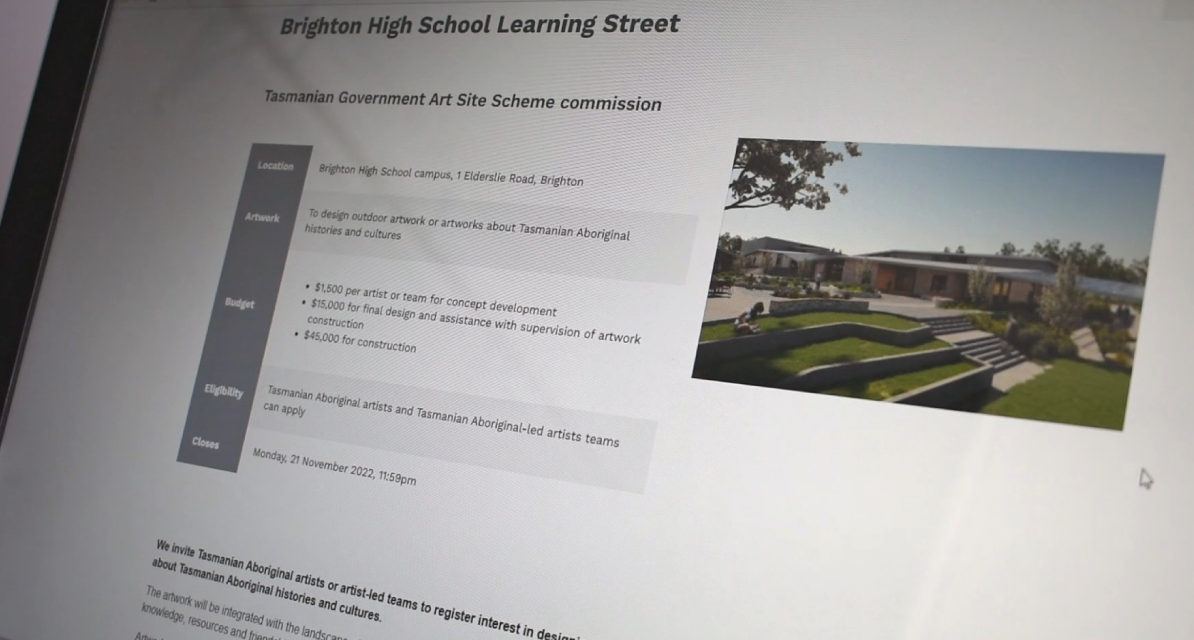 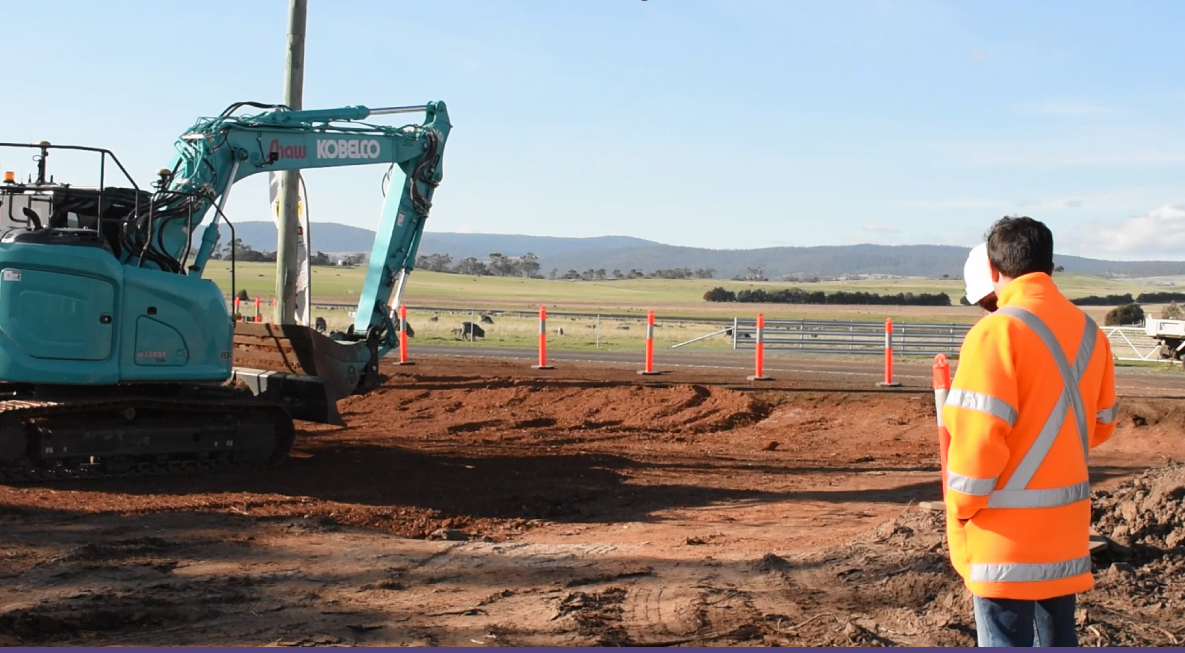 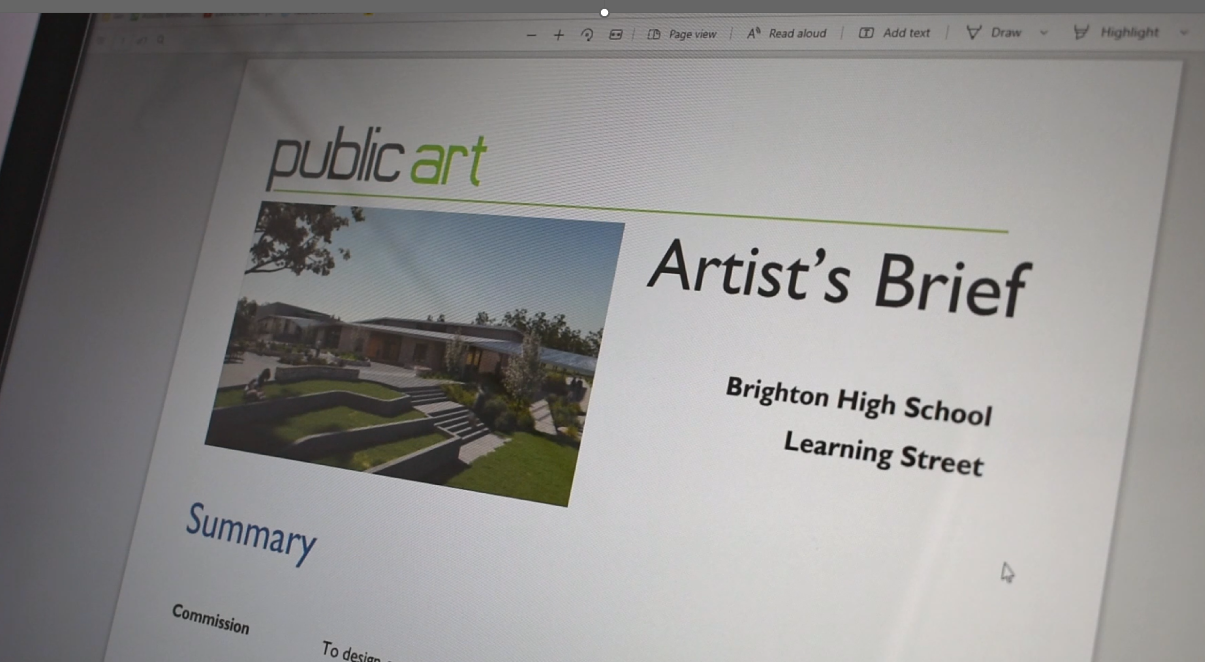 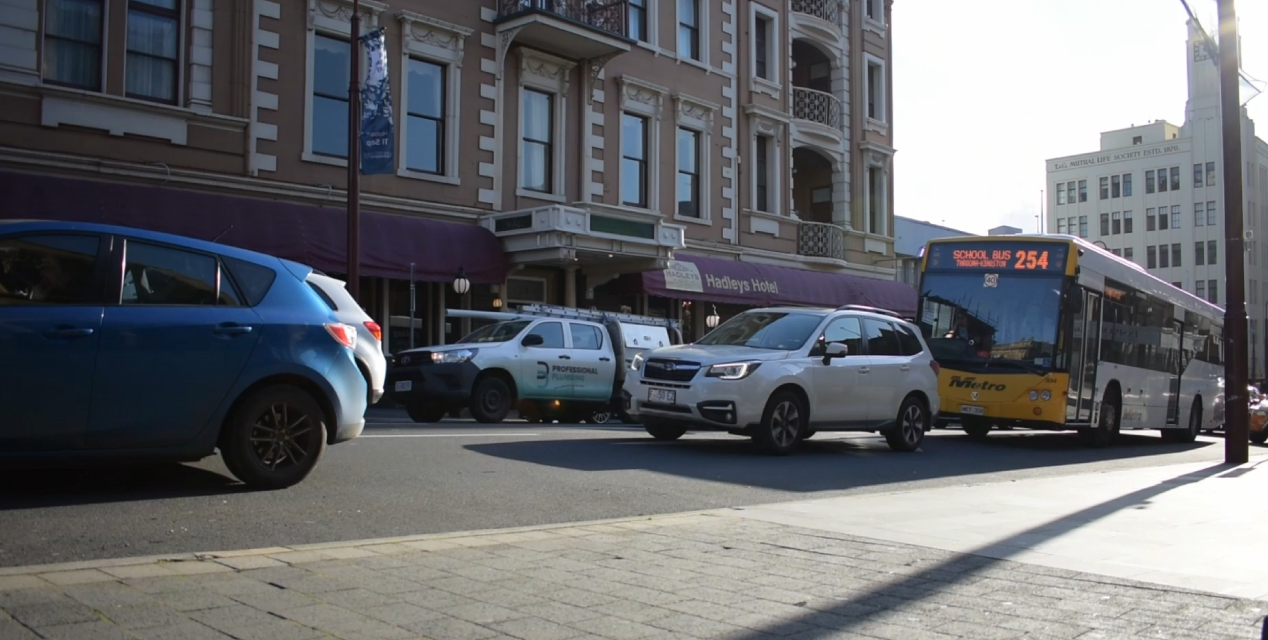 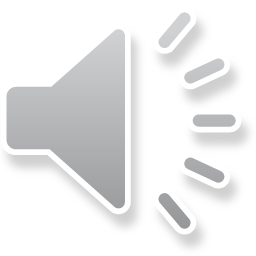 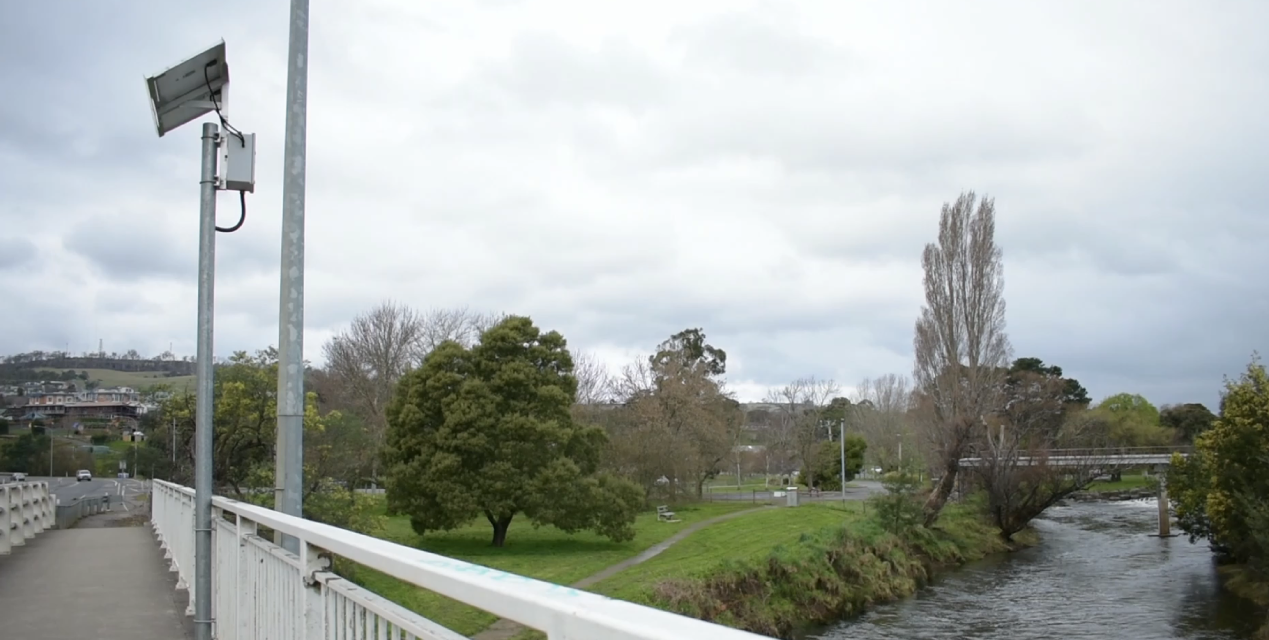 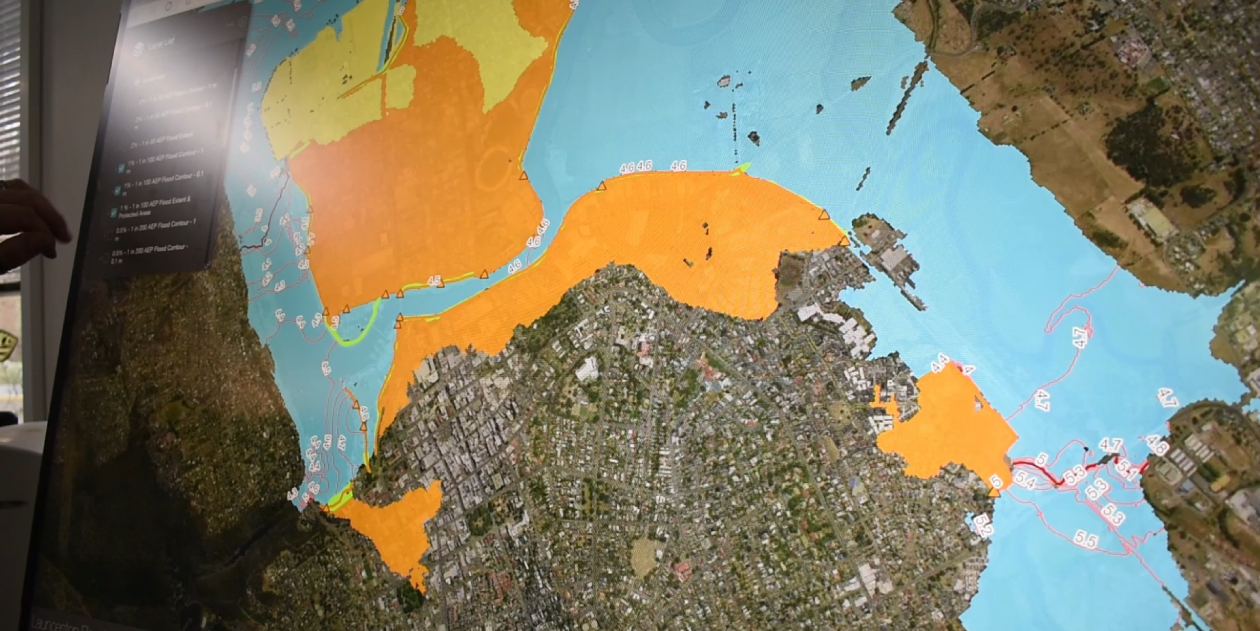 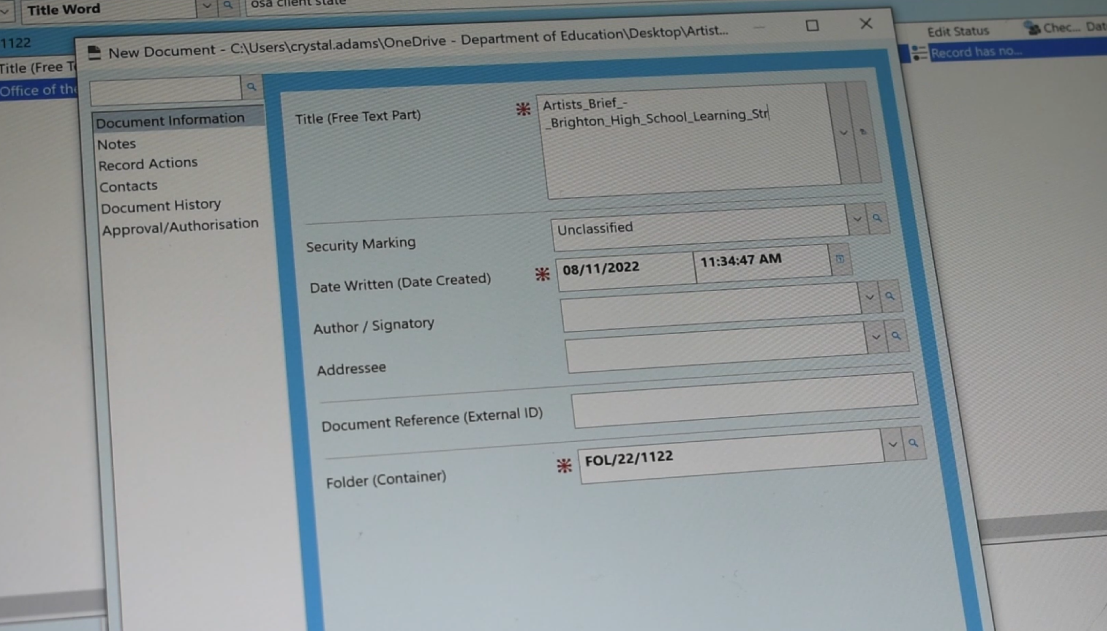 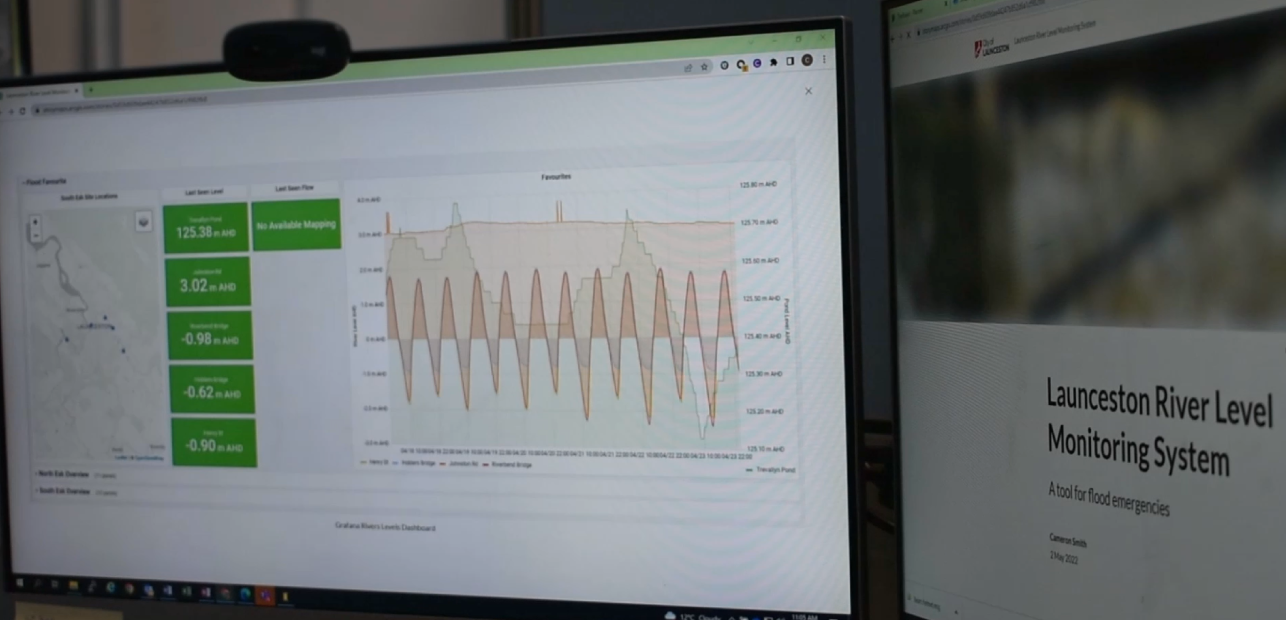 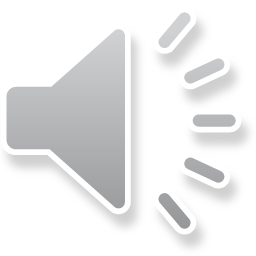 Records tell us what, where, and when something was done, why a decision was made, and who was involved
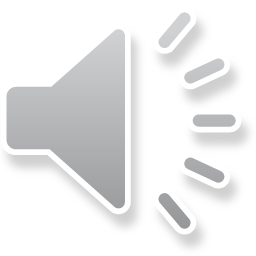 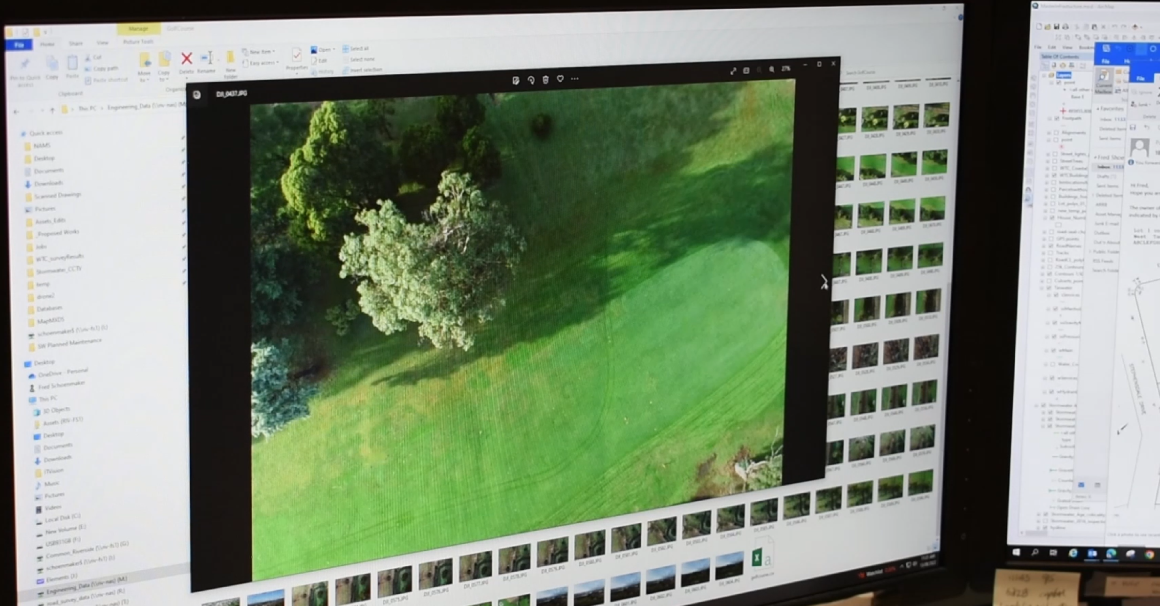 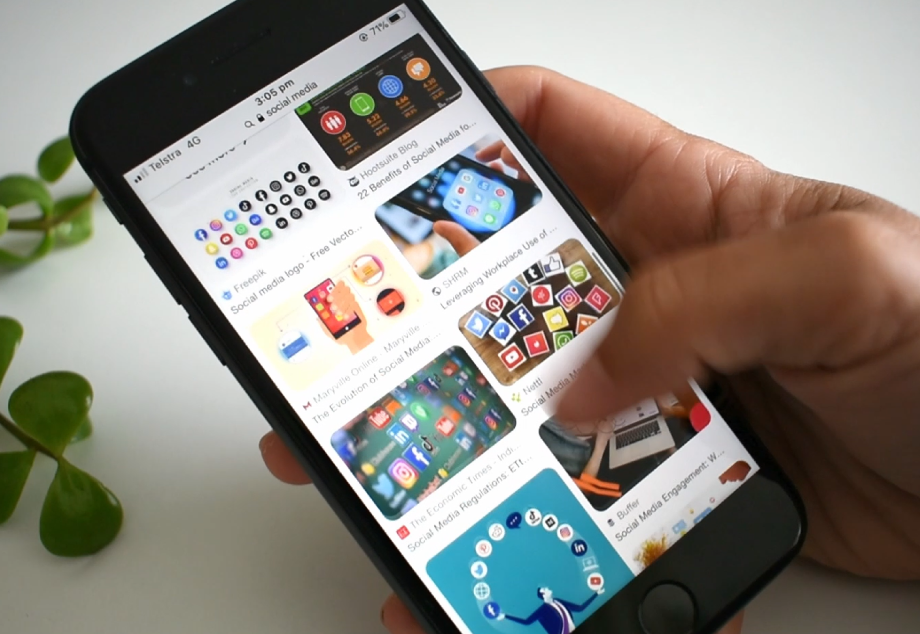 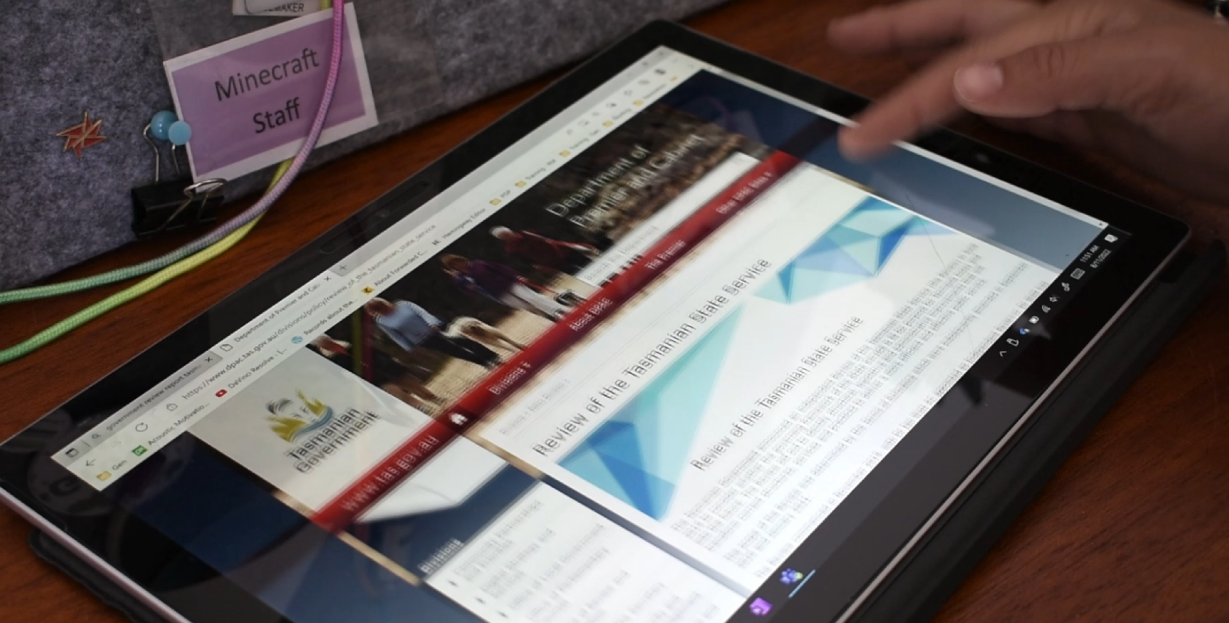 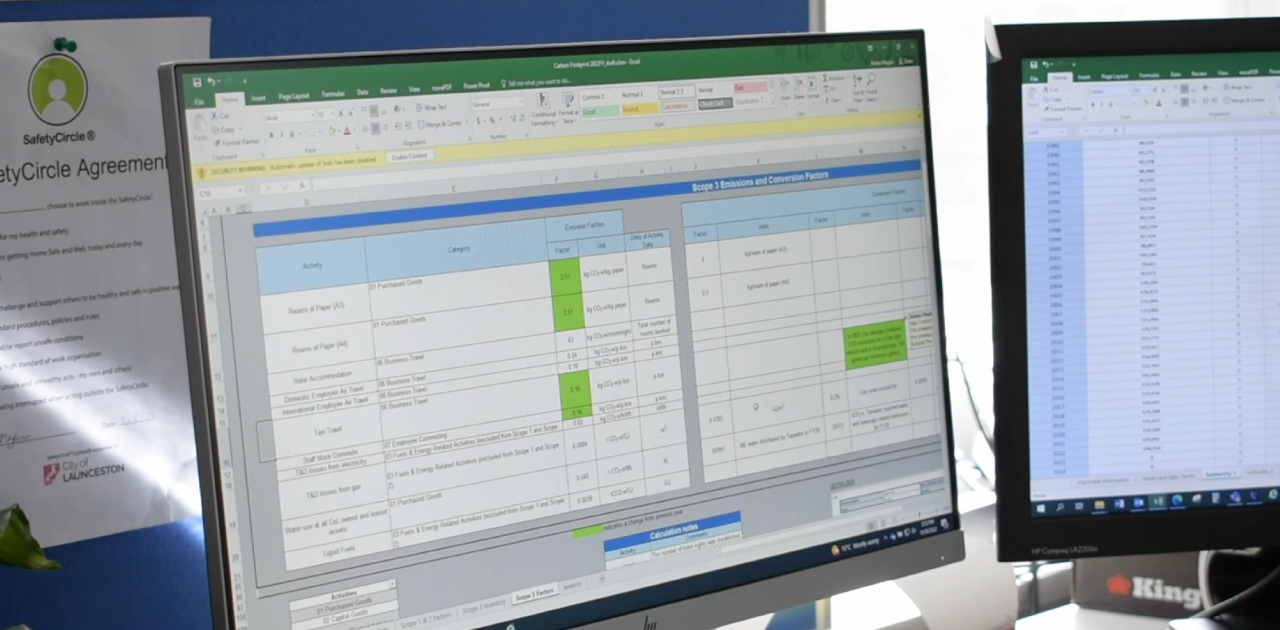 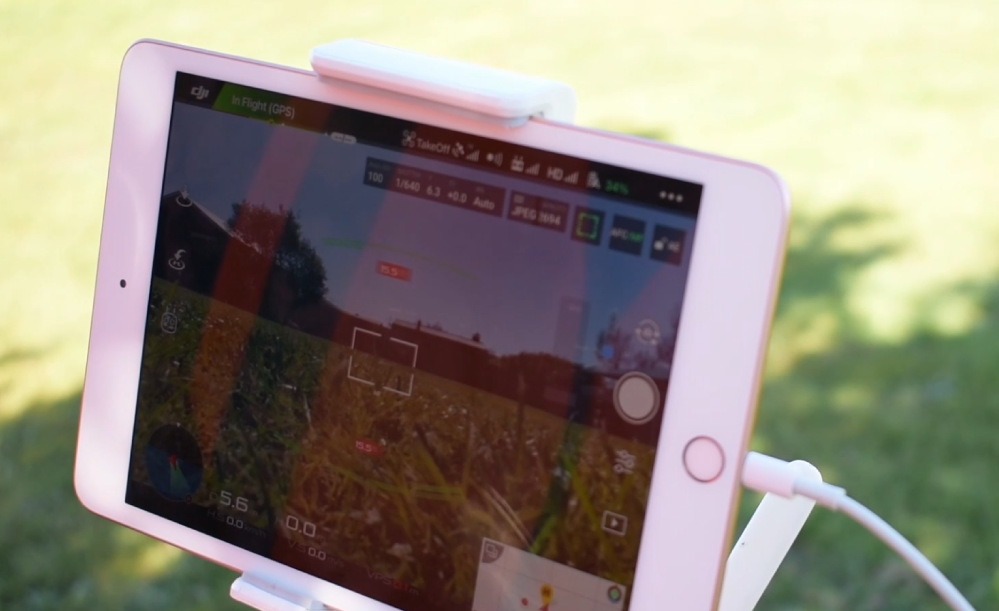 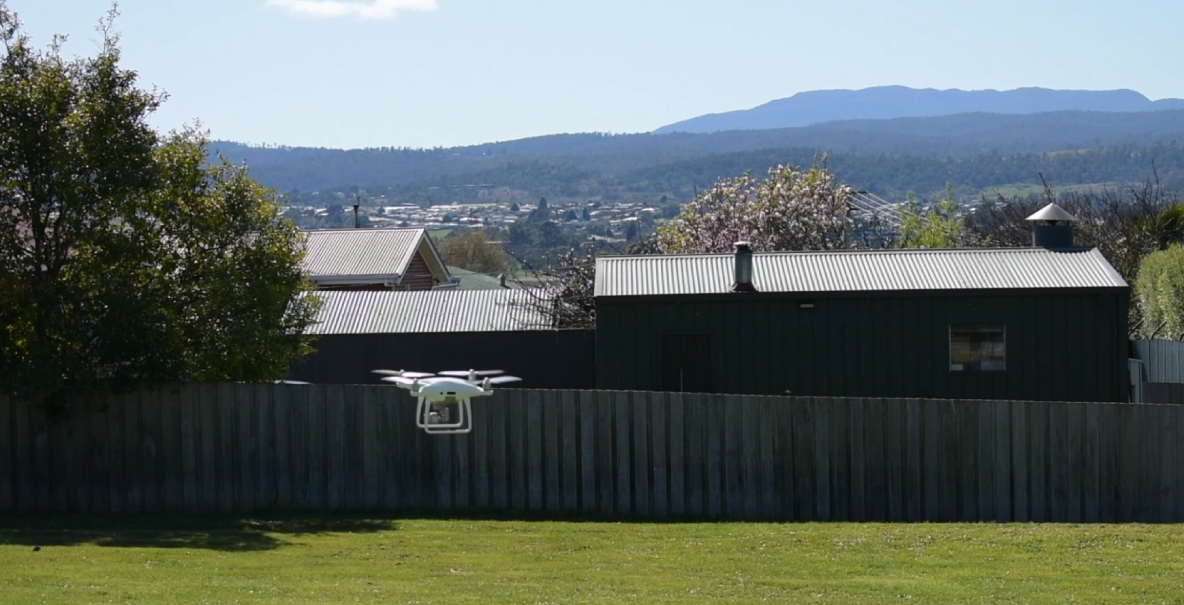 What is information management?
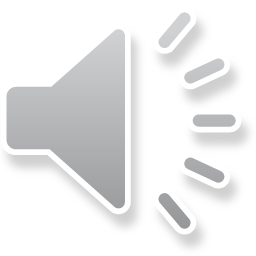 What are some of the more unusual records you have worked with?
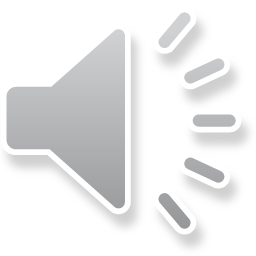 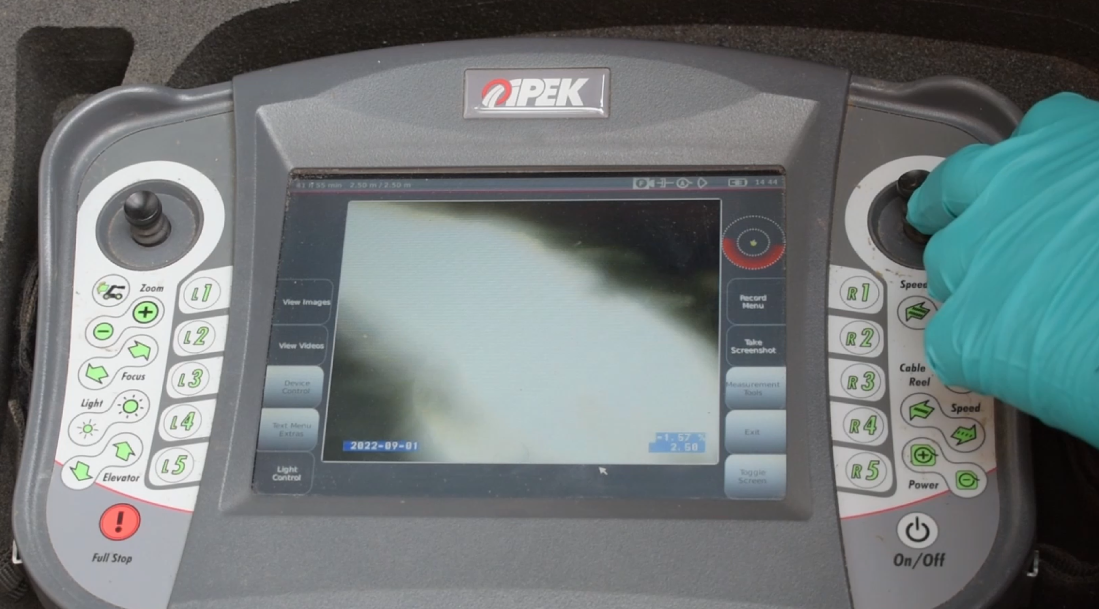 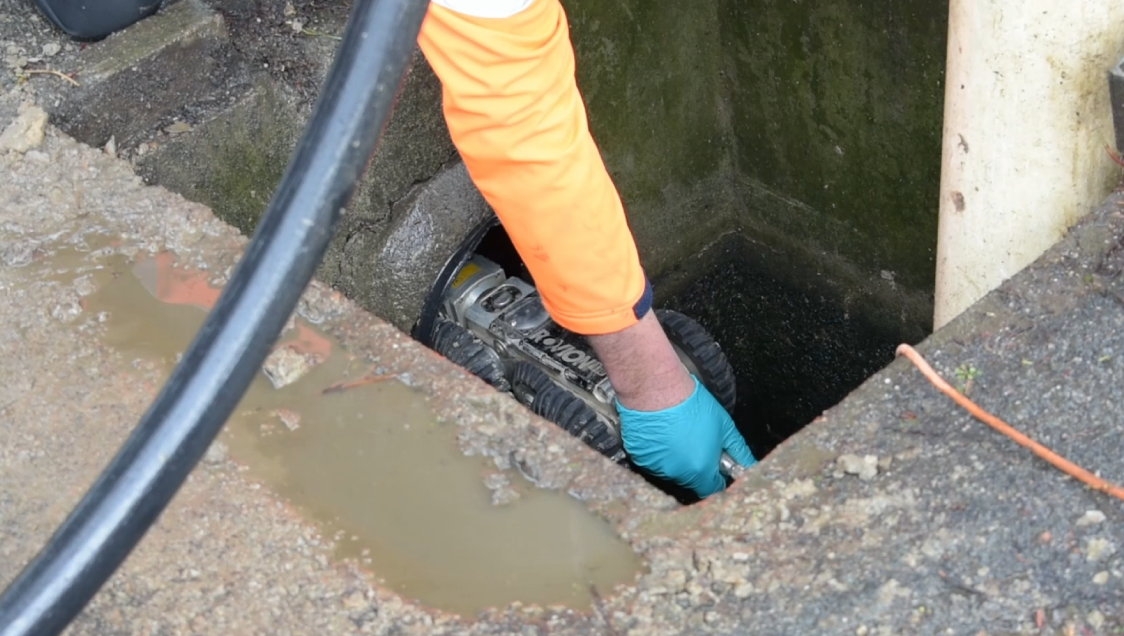 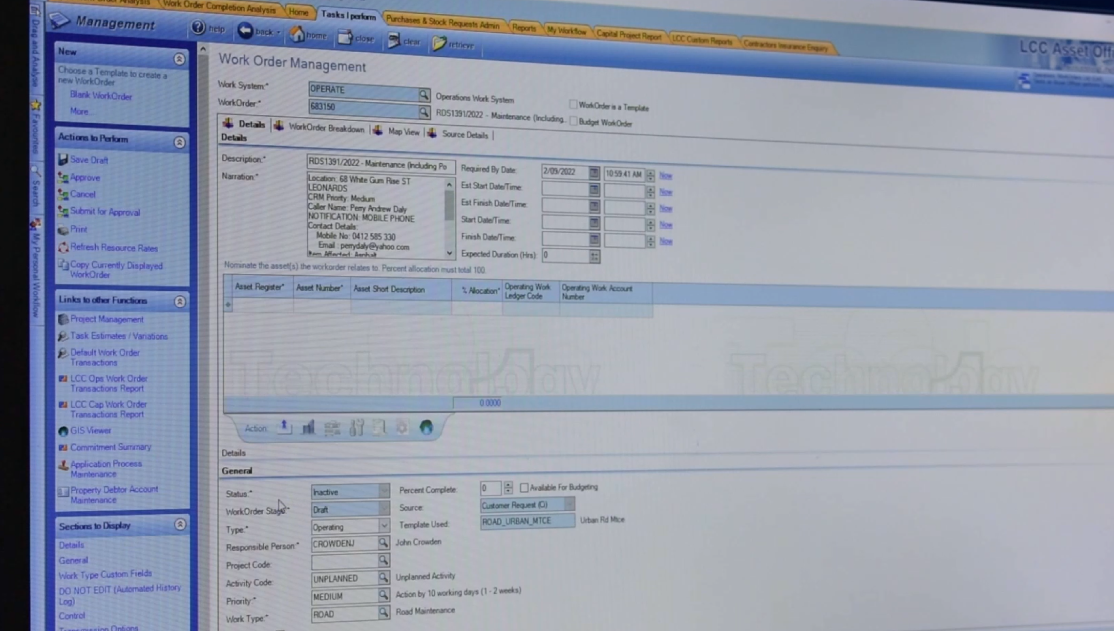 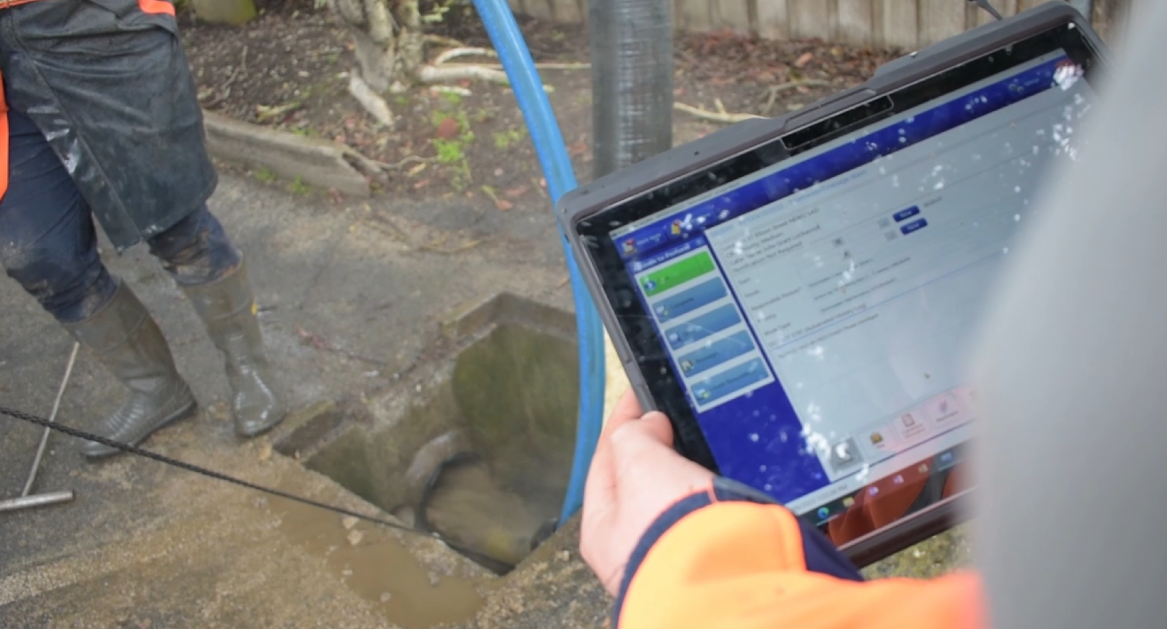 Your responsibilities
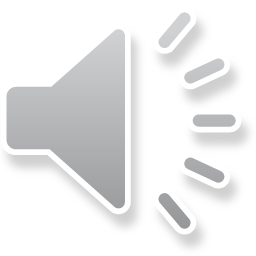 Make or keep a record:
Did I write, send or use this in the course of my work?
Am I (or is someone else) required to act on this?
Will this information be needed in the future?
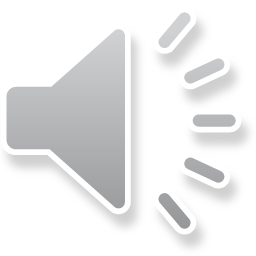 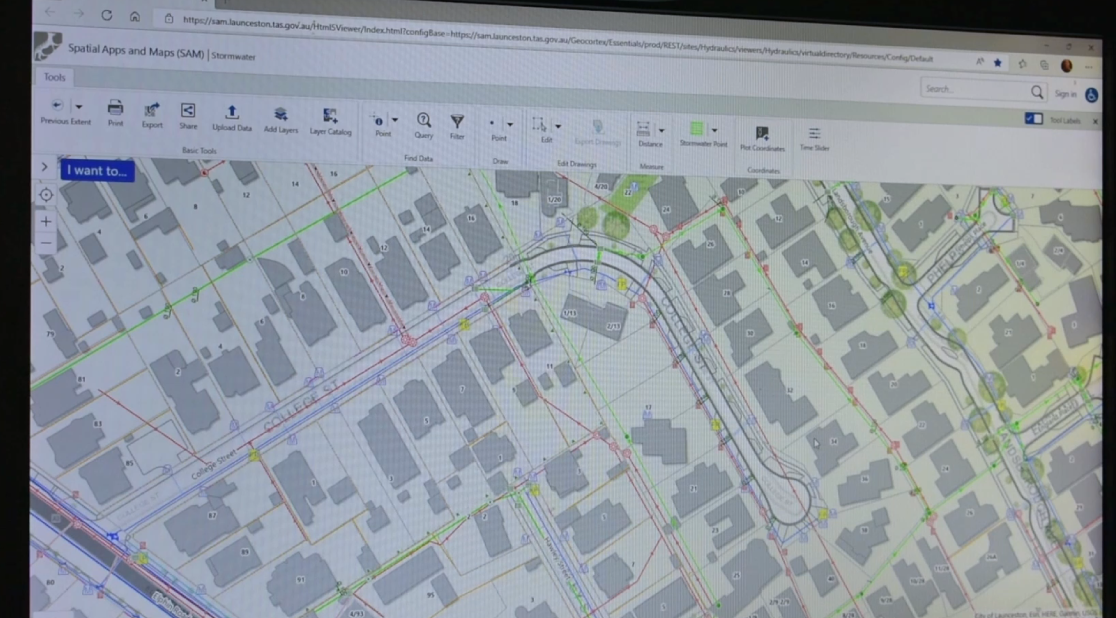 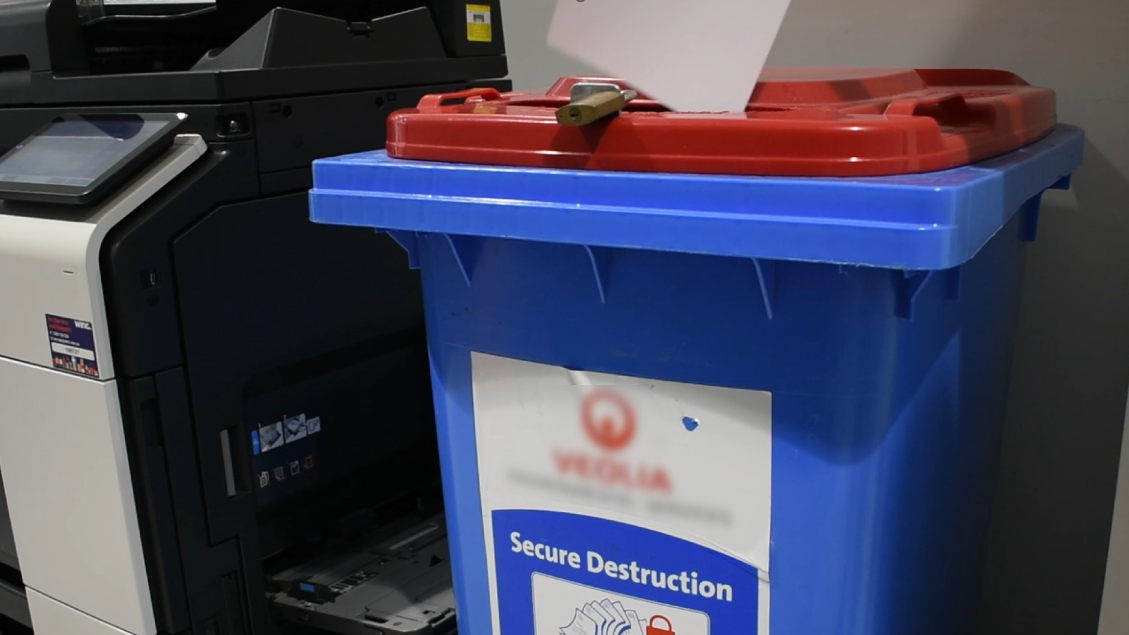 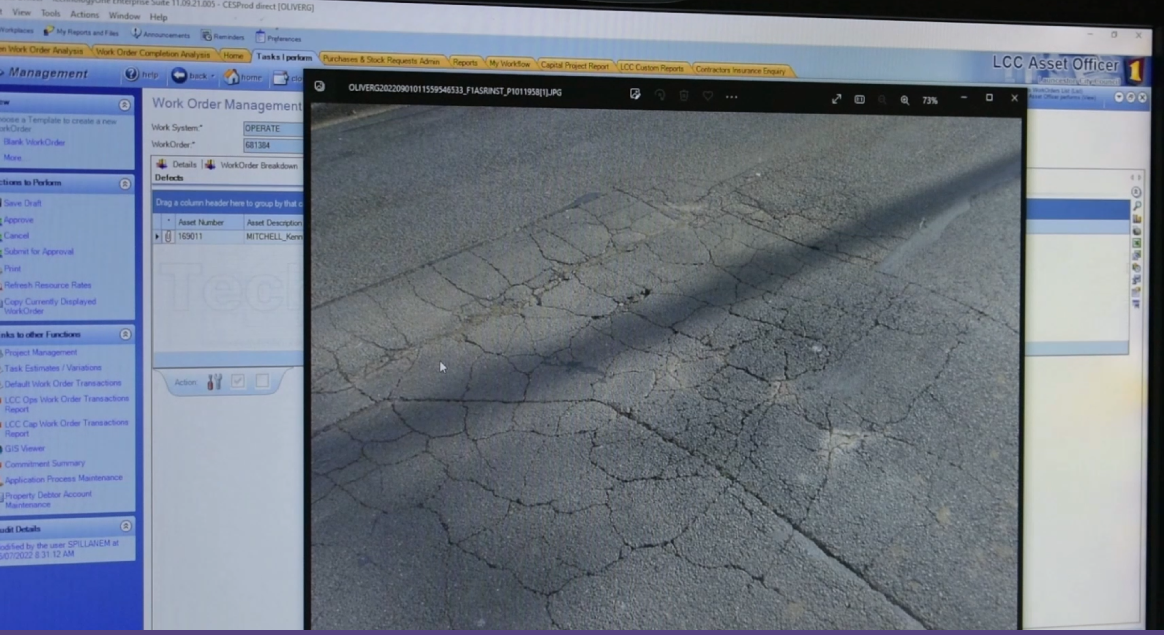 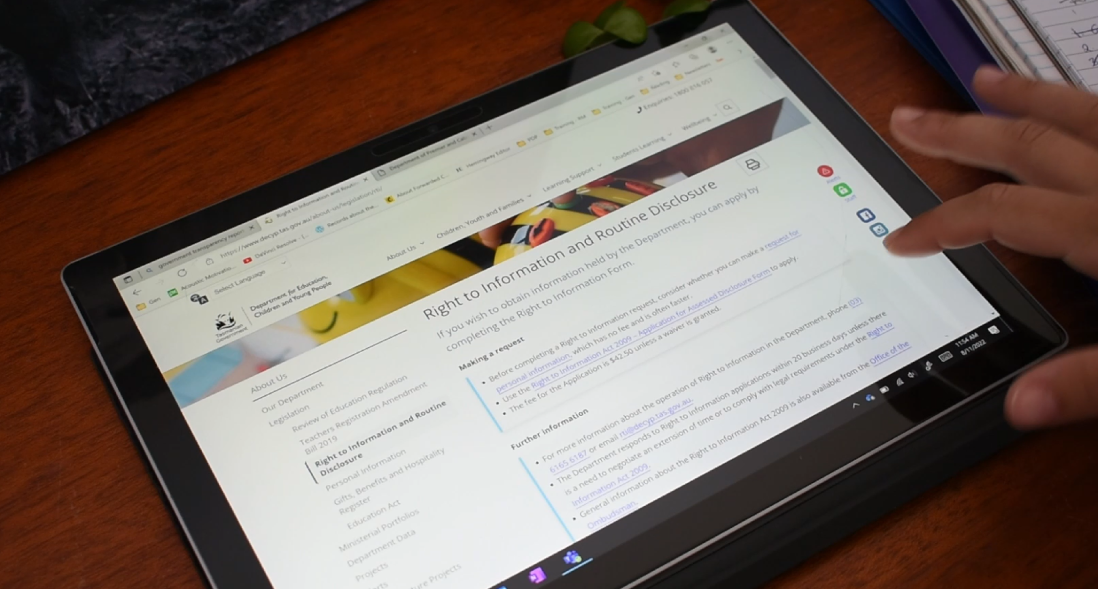 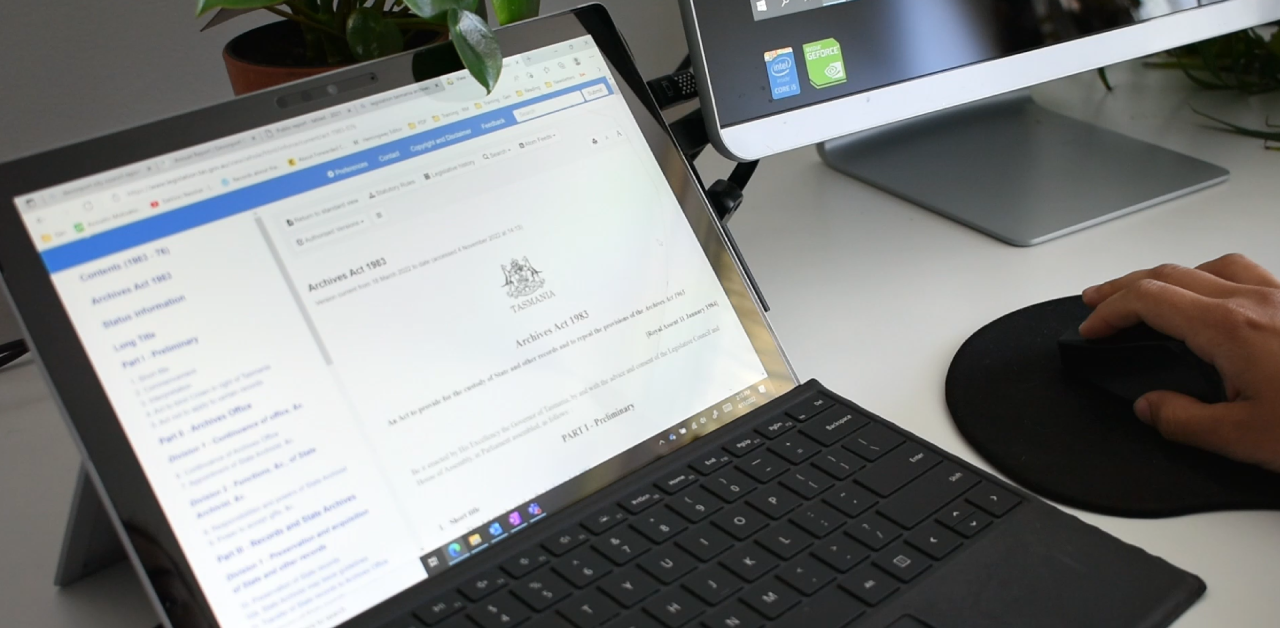 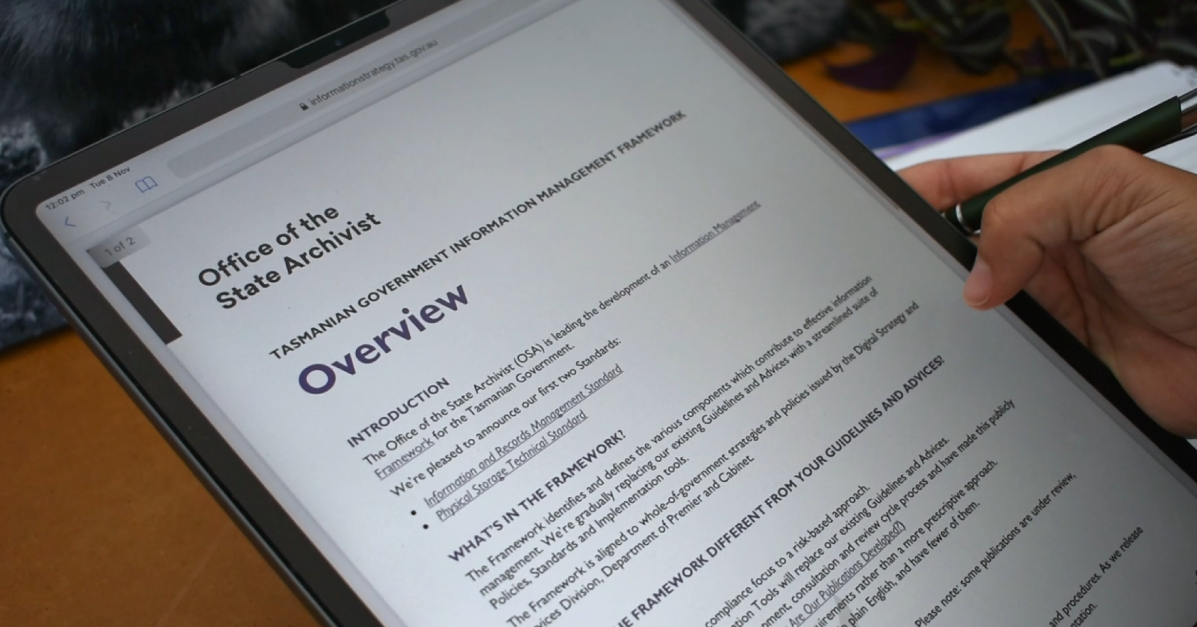 legislation
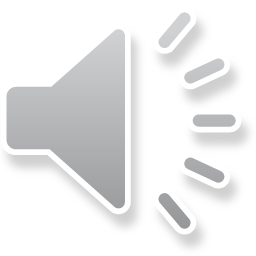 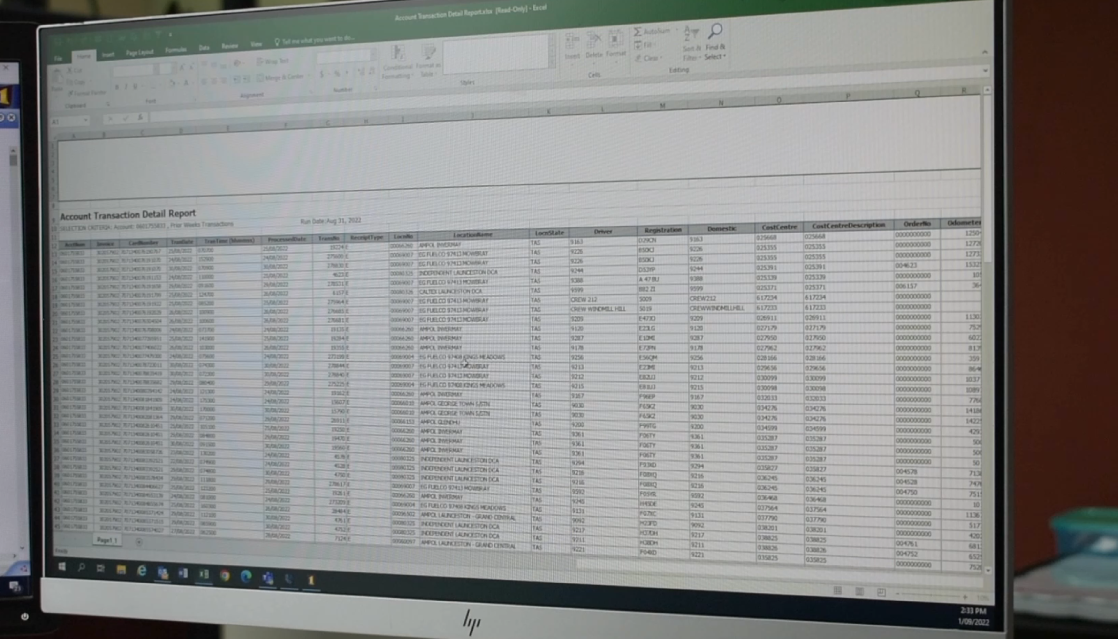 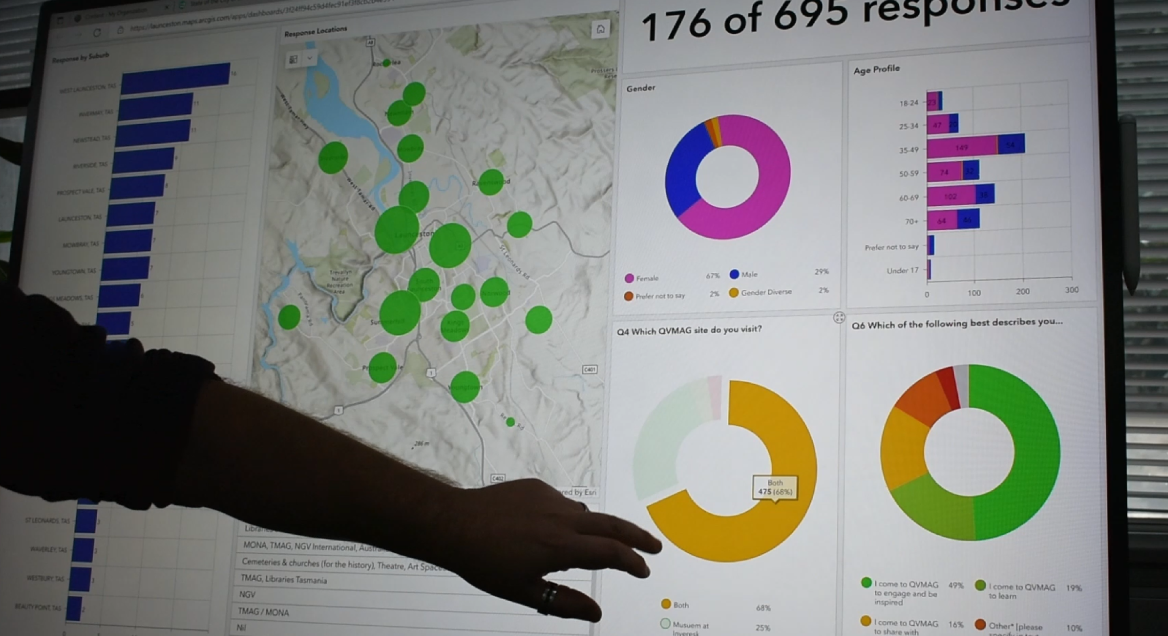 Information management practices
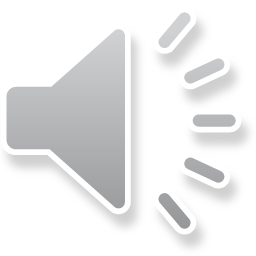 Good information practices:
Keeping records routinely as part of your work
Filing records into your organisations approved records systems
Following your organisations policies and procedures for managing records
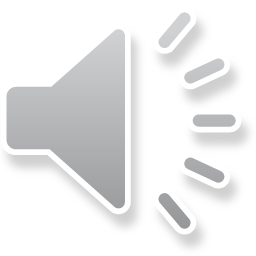 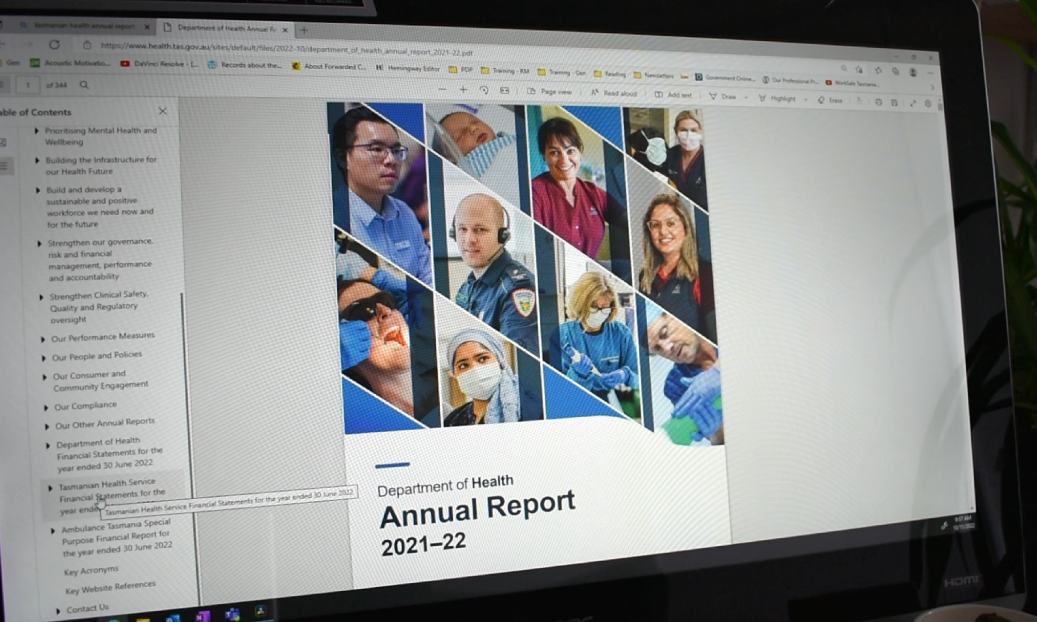 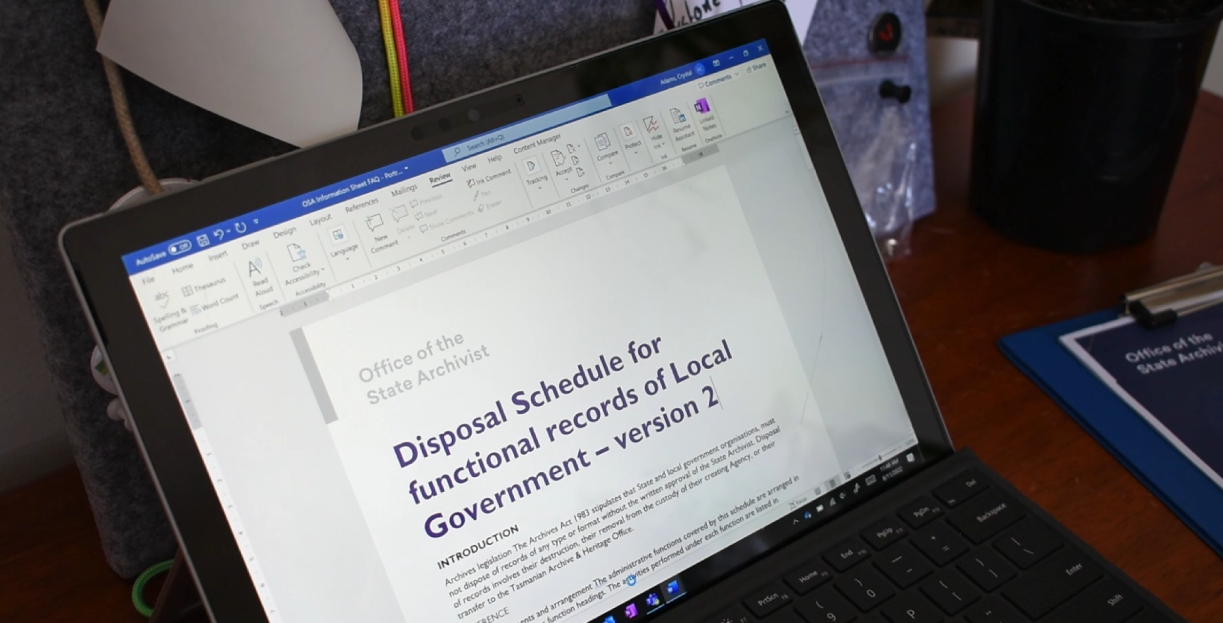 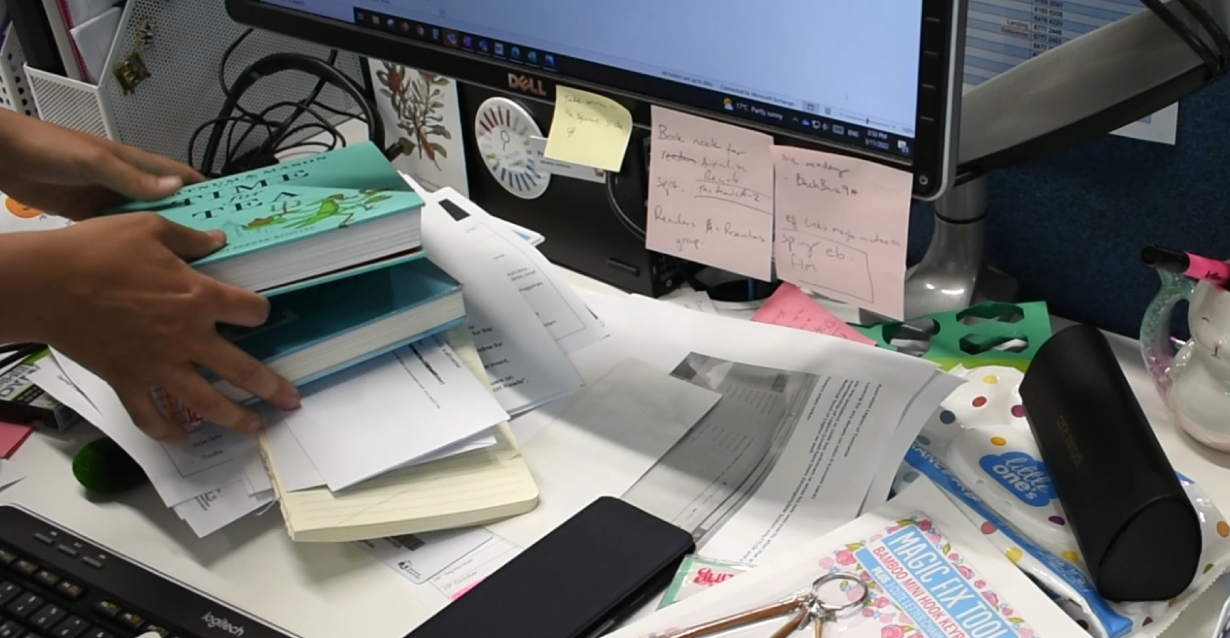 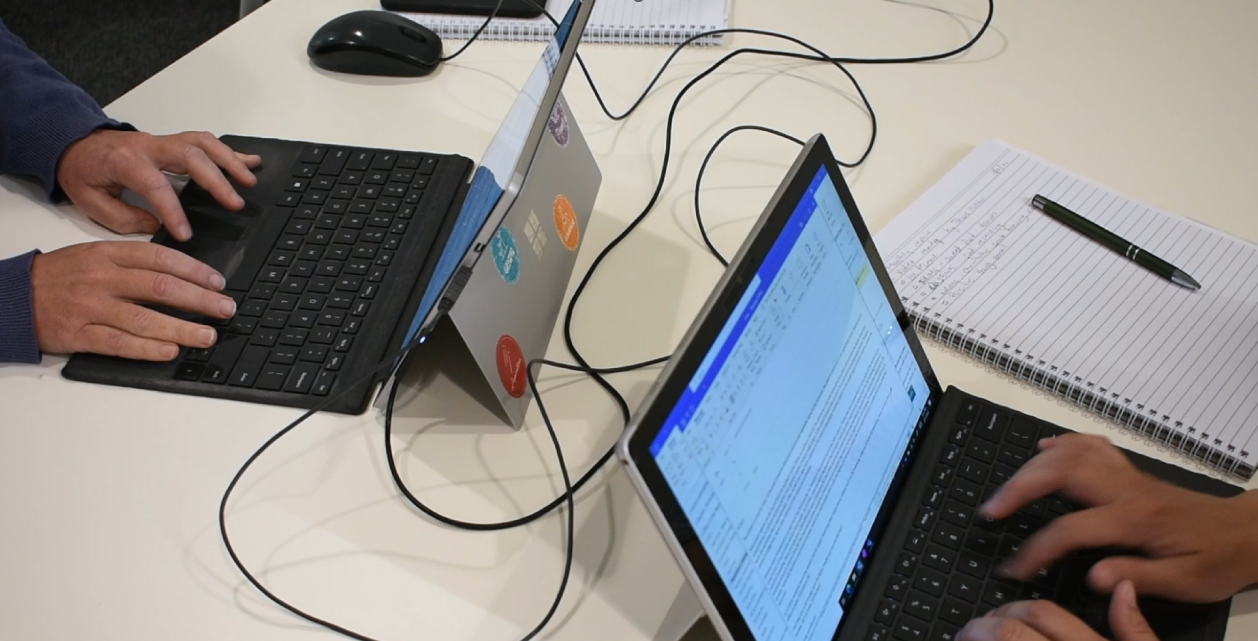 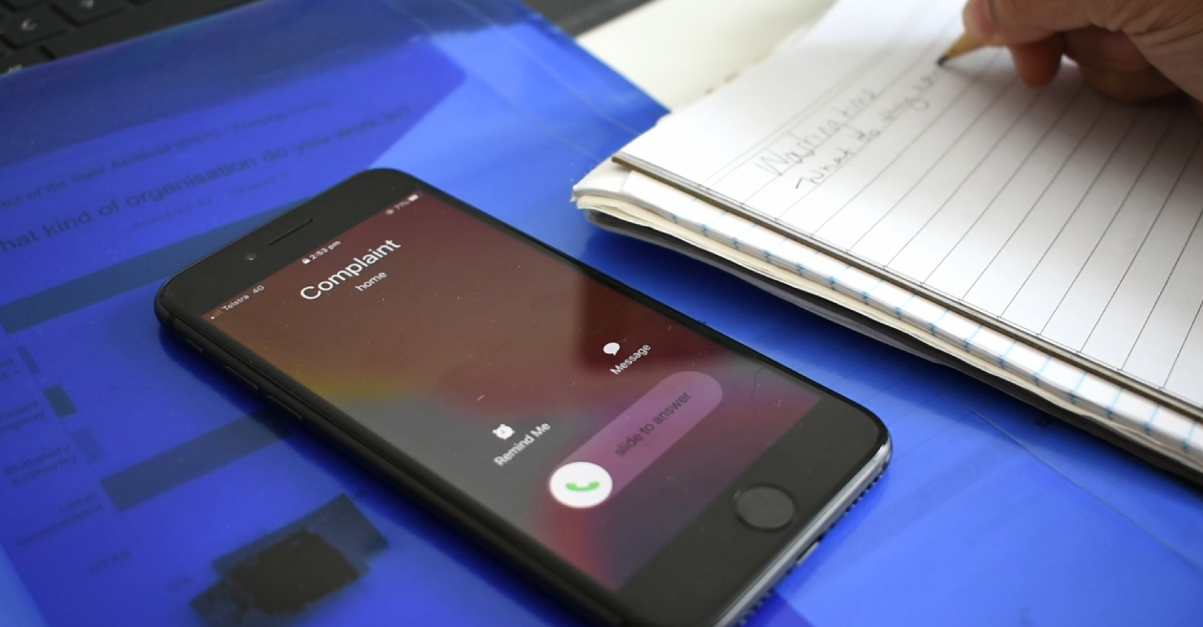 Information management practices
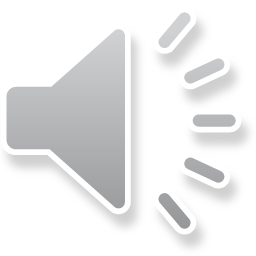 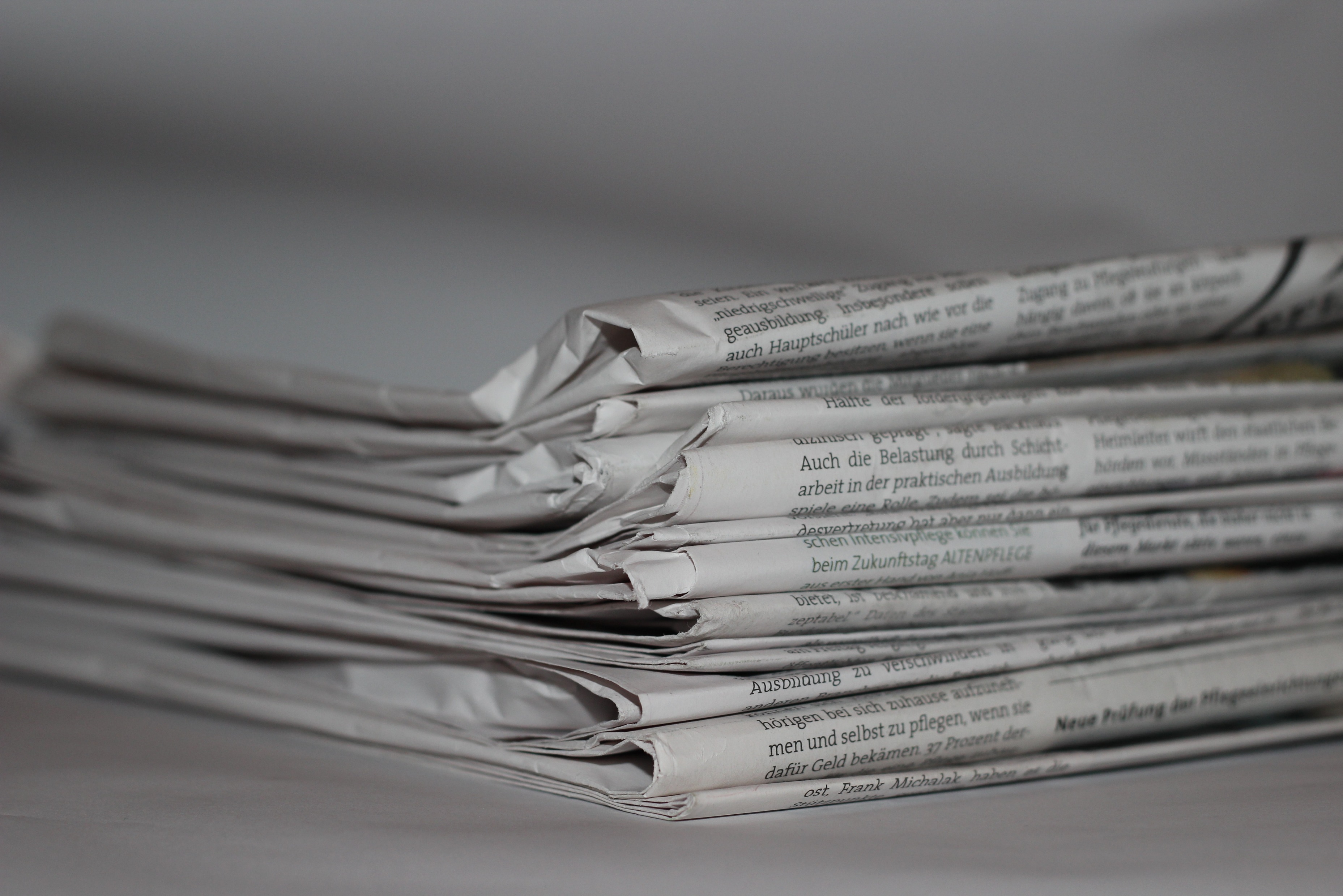 HOSPITAL INFORMATION NEGLECT
MAN DIES IN HOSPITAL AFTER BEING GIVEN MEDICATION HE WAS ALLERGIC TO
CHILDREN NOT PROTECTED
CHILD PROTECTION DATABASE MISSING HUNDREDS OF CHILDREN’S ADDRESSES, REVIEW FINDS
MANUFACTURER FAILED TO KEEP RECORDS OF EMISSIONS COMPLIANCE
RECORDKEEPING FAILURE
TRAVEL BAN EXPIRY ON ‘BAFFLING’, AS POOR RECORD KEEPING EXPOSED IN COURT FIGHT
MAJOR CITY FAILURE
MAN LOSES USB STICK WITH ENTIRE CITY'S PERSONAL DETAILS
AUTHORITIES KNEW
SUSPECTED SHOOTER HAD RECEIVED WARNING LETTER OVER MISSING GUN INVENTORY
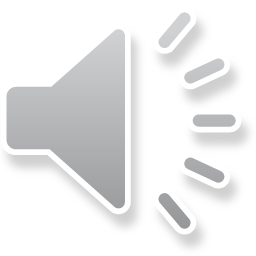 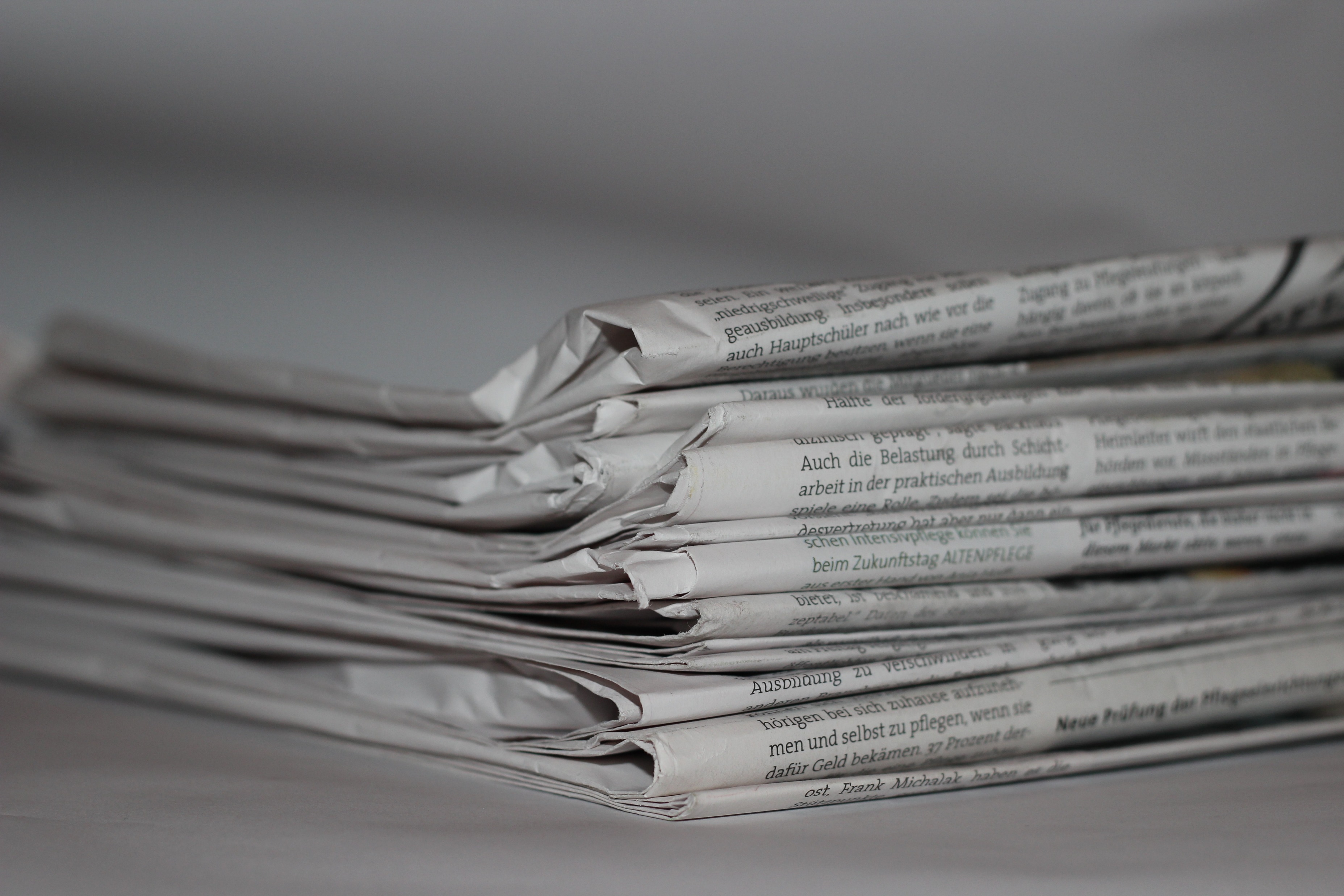 HOSPITAL INFORMATION NEGLECT
MAN DIES IN HOSPITAL AFTER BEING GIVEN MEDICATION HE WAS ALLERGIC TO
CHILDREN NOT PROTECTED
CHILD PROTECTION DATABASE MISSING HUNDREDS OF CHILDREN’S ADDRESSES, REVIEW FINDS
MANUFACTURER FAILED TO KEEP RECORDS OF EMISSIONS COMPLIANCE
RECORDKEEPING FAILURE
TRAVEL BAN EXPIRY ON ‘BAFFLING’, AS POOR RECORD KEEPING EXPOSED IN COURT FIGHT
MAJOR CITY FAILURE
MAN LOSES USB STICK WITH ENTIRE CITY'S PERSONAL DETAILS
AUTHORITIES KNEW
SUSPECTED SHOOTER HAD RECEIVED WARNING LETTER OVER MISSING GUN INVENTORY
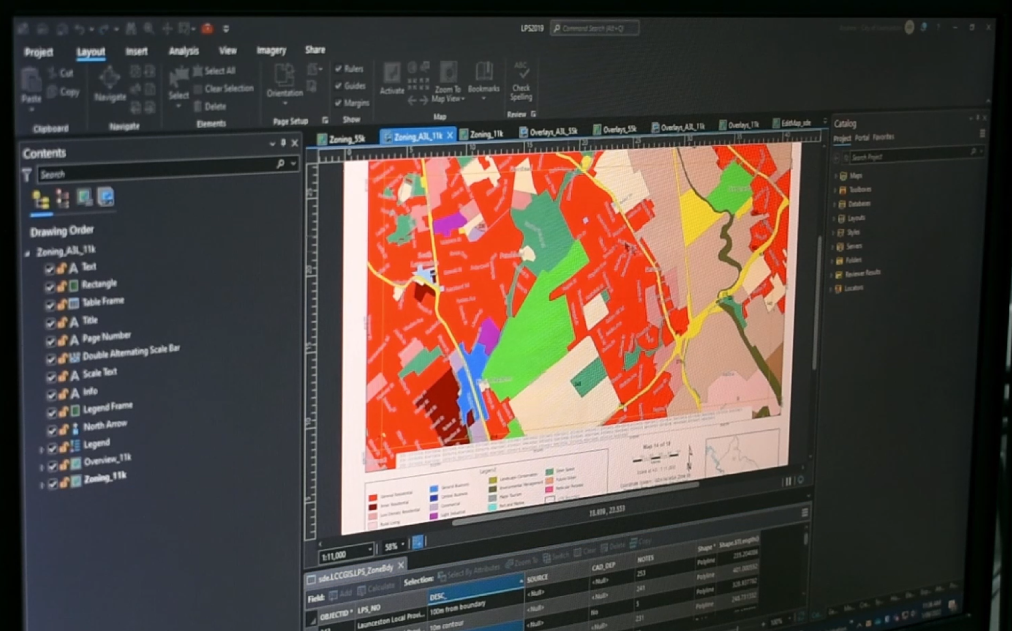 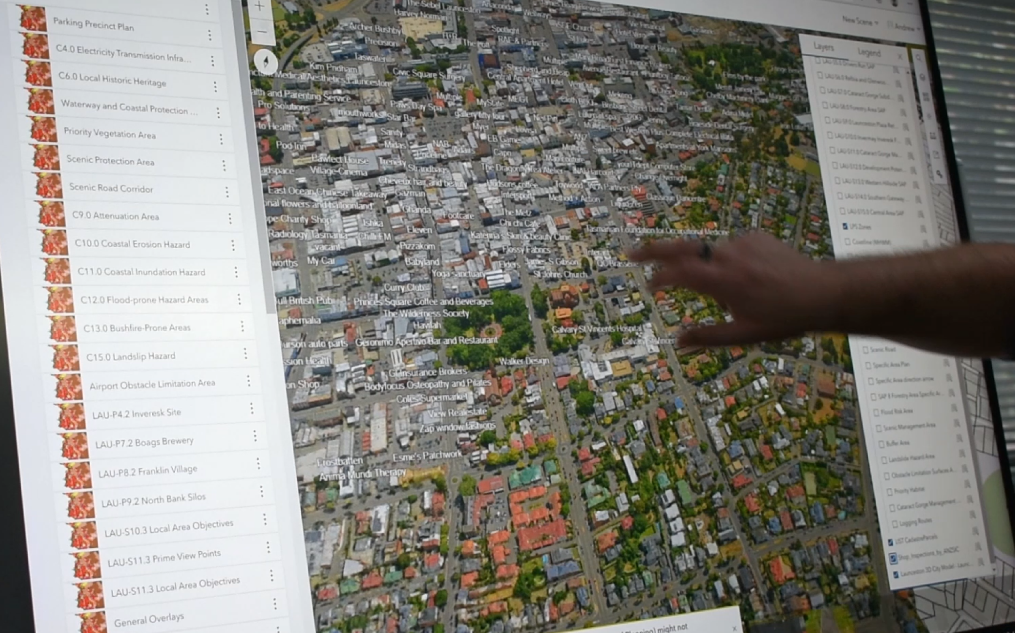 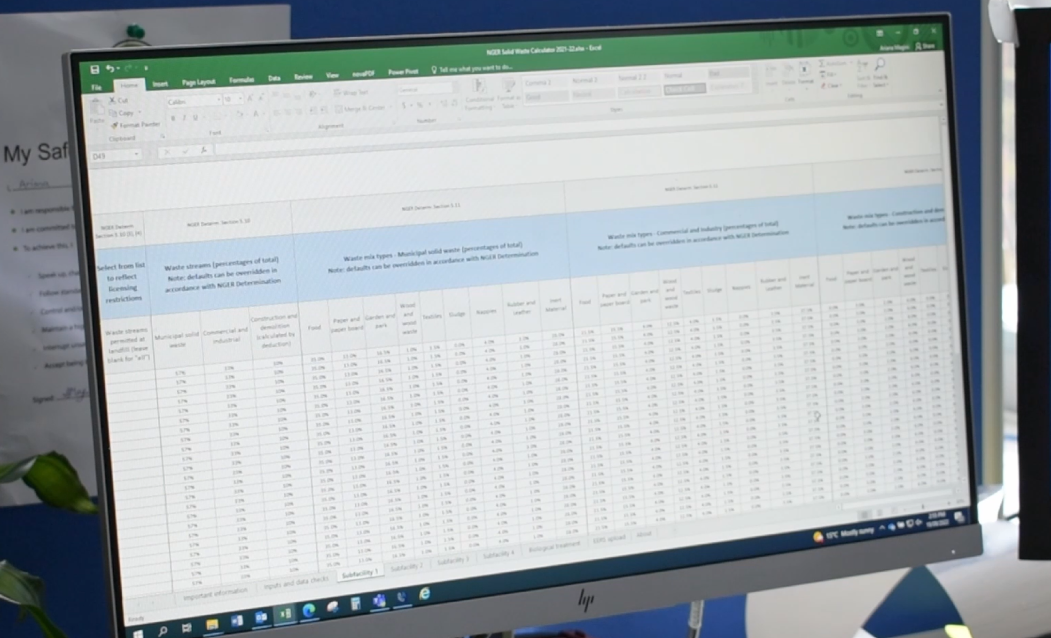 Information management practices
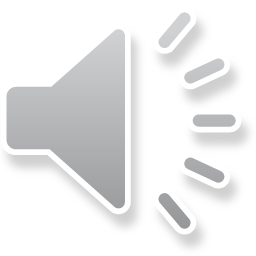 Organisational benefits:
Keeping organisational history
Enabling reviews of processes and decisions
Meeting legal and compliance obligations
Helping your organisation be more efficient, better organised, and effective
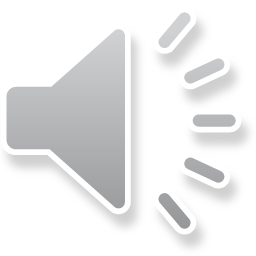 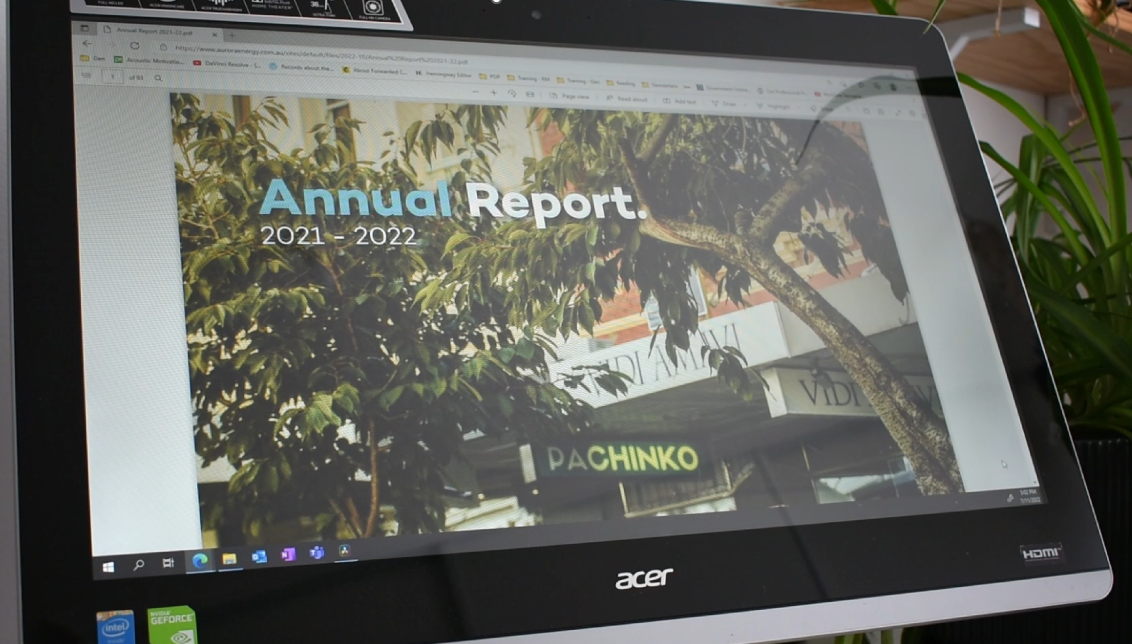 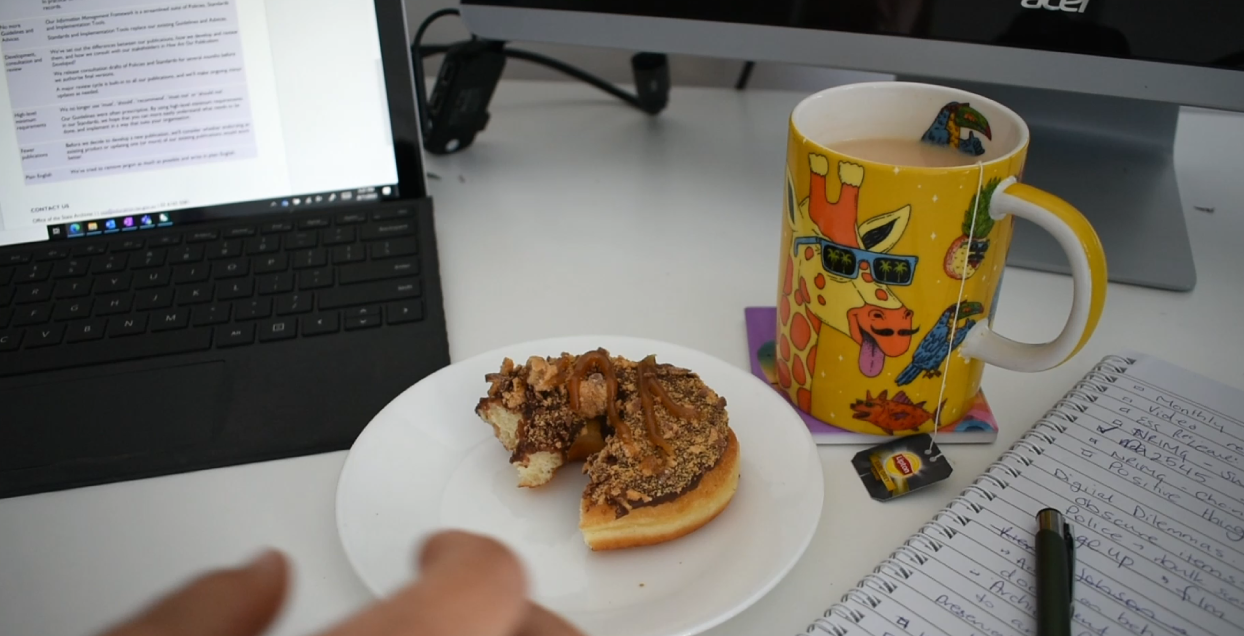 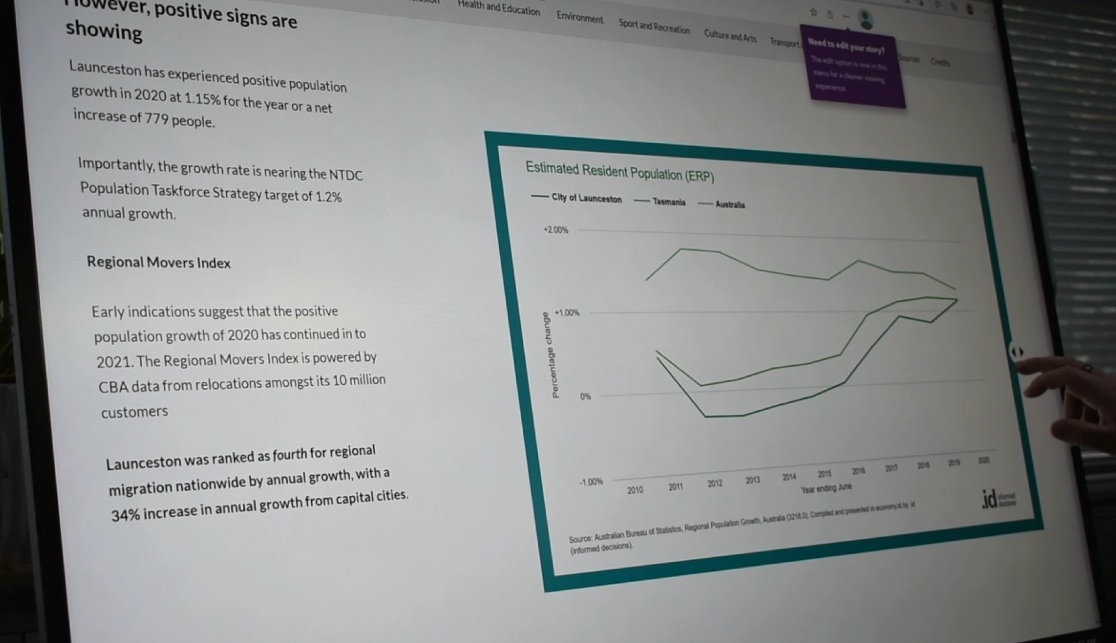 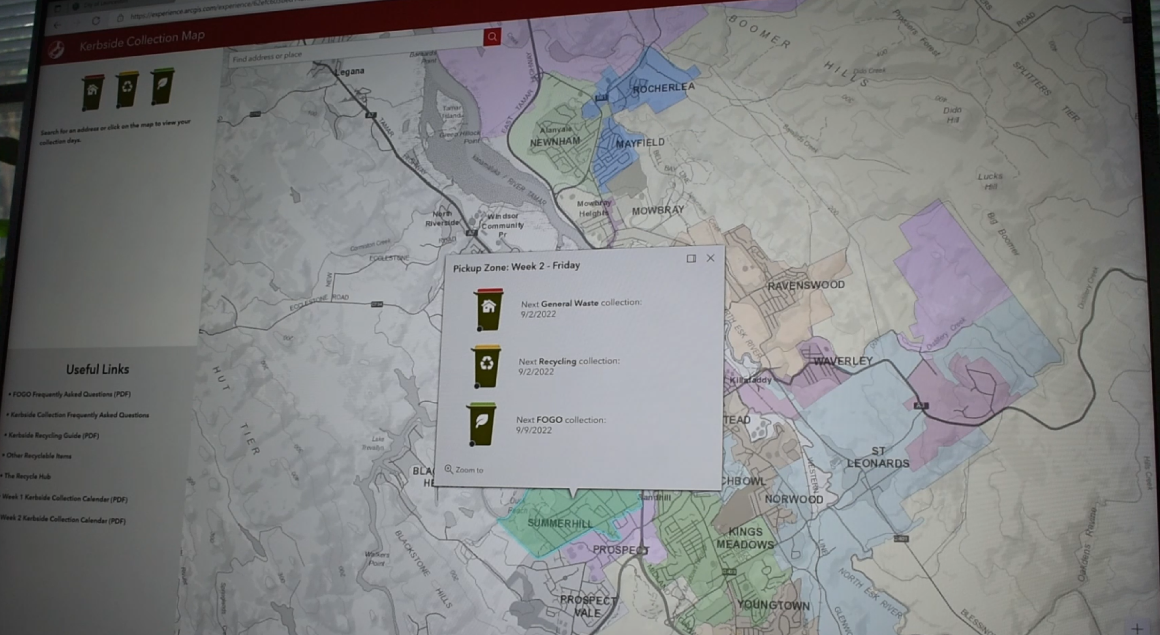 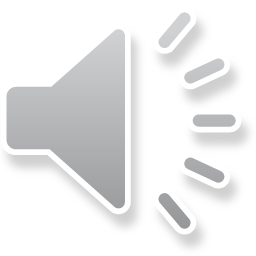 Information management practices
Good information management practices directly benefit the work you do and help you meet your legal obligations
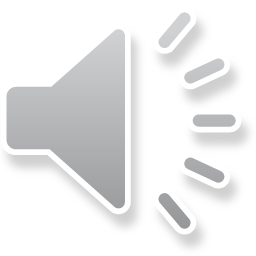 Information management team contacts
Contact your organisation’s information management team for more information
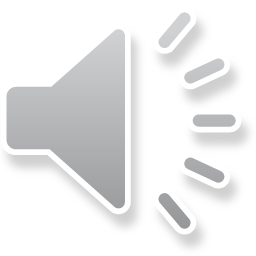 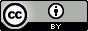 License URL: www.creativecommons.org/licenses/by/4.0/legalcode 
Please give attribution to: © State of Tasmania, 2023

Document Development History
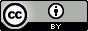